Sisteme informatice pentru medicină
(experiența Institutului de Matematică și Informatică
“Vladimir Andrunachievici”)


C.Gaindric
e-sănătate (e- Health)
e-sănătate  este termenul generic 
  utilizat pentru setul de instrumente 
   care se bazează pe tehnologia informaţiei şi comunicării utilizate pentru a ajuta la predicția, prevenirea, diagnosticarea, intervenția, monitorizarea şi gestionarea sănătăţii şi a modului de viaţă, precum şi la ameliorarea acestor procese.
Crearea spaţiului  e-sănătate
În  procesul de e-transformare o componentă importantă este crearea spaţiului  e-sănătate prin eforturi conjugate a guvernării, mediului  academic, mediului de afaceri şi a societății civile.
Problema recuperării  şi reabilitării  pacienţilor este o problemă cu caracter atât medical cât şi social.
e-sănătate
e-sănătate cuprinde 
politica de sănătate a statului 
tehnologia informaţiei de sănătate
relaţiile dintre pacienţi şi furnizorii de servicii medicale, 
transmiterea informaţiilor între instituţii,
comunicarea dintre pacienţi sau/și dintre specialiştii din domeniul sănătăţii. 
 reţelele de informare în domeniu, 
 înregistrarea electronică a datelor medicale,
sisteme de asistenţă a medicului în procesul de tratament (diagnosticare, prognozarea  procesului de convalescență în baza datelor obiective a stării pacientului etc.)
sisteme personale portabile de comunicare utilizate pentru monitorizarea şi ajutorarea pacienţilor cu necesităţi speciale
Unele preocupări ale IMI în domeniul sănătate
Fiindcă, de regulă, în toate proiectele precedente şi o mare parte a proiectelor preconizate se pune accent  pe componentele legate de infrastructură, accesul pacientului la servicii, managementul unităților sanitar-curative etc. şi se omite o componentă decisivă -  medicul, IMI se axează pe:      
      Sisteme suport pentru decizii în diagnosticare ultrasonografică  începând cu 2006 – 2007
      Sistem de evaluare şi training adaptiv a cadrelor din domeniul diagnosticării medicale 
 Instrumente asistate de calculator pentru diagnosticarea şi clasificarea stadiilor precoce ale bolii ficatului gras non-alcoolic cu modele predictive de stabilire a riscurilor de complicaţii- 2013 – 2015
Unele preocupări ale IMI în domeniul sănătate
Instrumente Informatice Inteligente de Cuantificare şi Evaluare a Hepatopatiilor Difuze în baza măsurărilor non-invazive şi investigaţiilor de laborator - 2017–2018

Modelarea matematică a factorilor de risc și clusterizarea pacienților pentru managementul preventiv al AVC -2017 – 2018
Reţea a metodelor informatice de asistare a persoanelor predispuse la accidente vasculare cerebrale prevenibile, folosind dispozitive obişnuite (Împreună cu Universitatea Johannes Gutenberg din Mainz, Universitatea Tehnică din Viena)- 2017 – 2019
De ce a fost aleasă ultrasonografia
Avantaje:
Investigaţii paraclinice neinvazive,
Răspândire largă în Republica Moldova şi alte ţări,
Executare simplă de către specialişti calificaţi,
Costul redus al aparatelor (comparativ cu alt echipament imagistic: tomografe,rezonanță magnetică etc..)‏
Dezavantaje:
Dependenţa de operator (în obţinerea şi interpretarea imaginilor),
Imagini fals-negative sau fals-positive,
Calitatea redusă a imaginilor (comparativ cu cele radiografice),
Număr insuficient de personal cu calificare înaltă.
Descrierea problemei
Scopurile: 
Asistenţa medicului în  obţinerea rapidă a unei informaţii corecte cu privire la o maladie specifică, 
Micşorarea nivelului dependenţei de operator,
Sporirea calităţii imaginilor,
Sporirea calităţii investigării. 

N.B. Sistemul nu intenţionează să înlocuiască 
        medicul, el îi oferă lui o a doua opinie
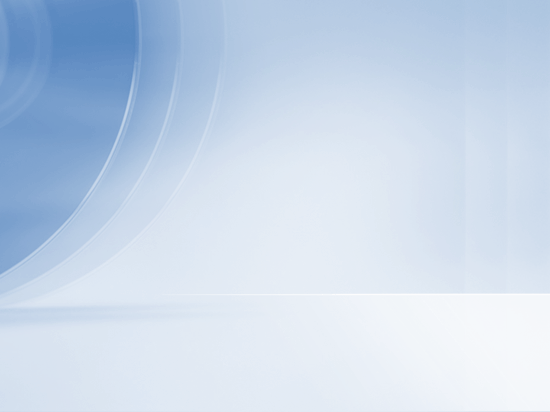 SonaRes: reguli + imagini
Sisteme bazate pe analiza şi classificarea imaginilor
Sisteme bazate pe reguli
SonaRes
Domeniul: zona abdominală – una  dificilă ţinînd cont de  numărul de organe şi de  necesitatea de a lua în   considerare interacţiunea între ele.
Destinaţia
Tuturor categoriilor: pentru suportul procesului de examinare şi standardizarea rapoartelor; 
Medicilor cu experienţă: în  examinarea unor cazuri dificile;  
Medicilor ce  practică în  zone izolate  sau care au acces limitat de a obţine consultaţiile  experţilor 
Novicilor;
Persoanelor care studiază   domeniul   diagnosticării ultrasonografice.
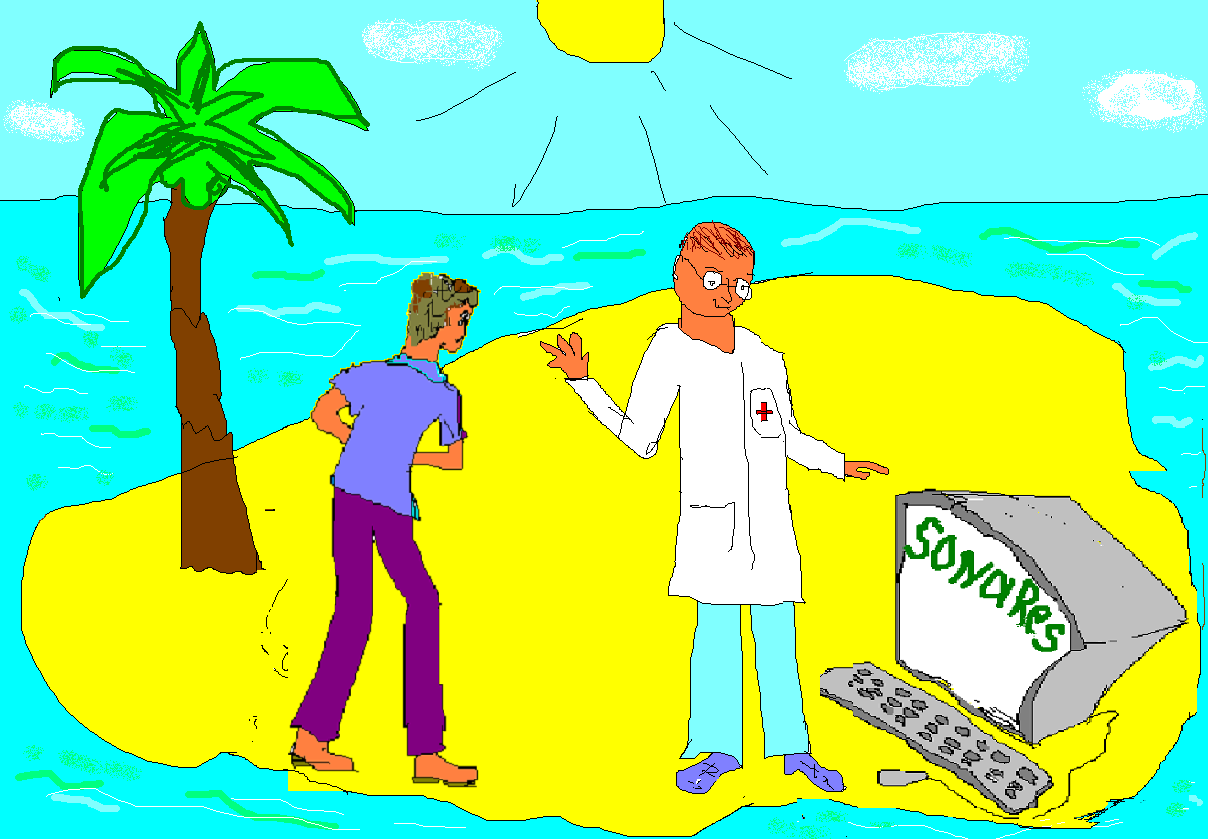 Căile de investigare în medicină
Modul posibil de investigare depinde de:

atât de experienţa cât și de preferinţele medicului;

condiţiile  examinării (urgenţă, ordinar, situaţii critice);

scopul investigării (mai mult sau mai puţin detaliat, etc.)‏
Căile de investigare în SonaRes
Pas cu pas de la descrierea anatomiei  organului spre concluzie;

De la o patologie presupusă spre confirmarea sau respingerea ei 

Strategie mixtă
Exemplu  de deducere a concluziei
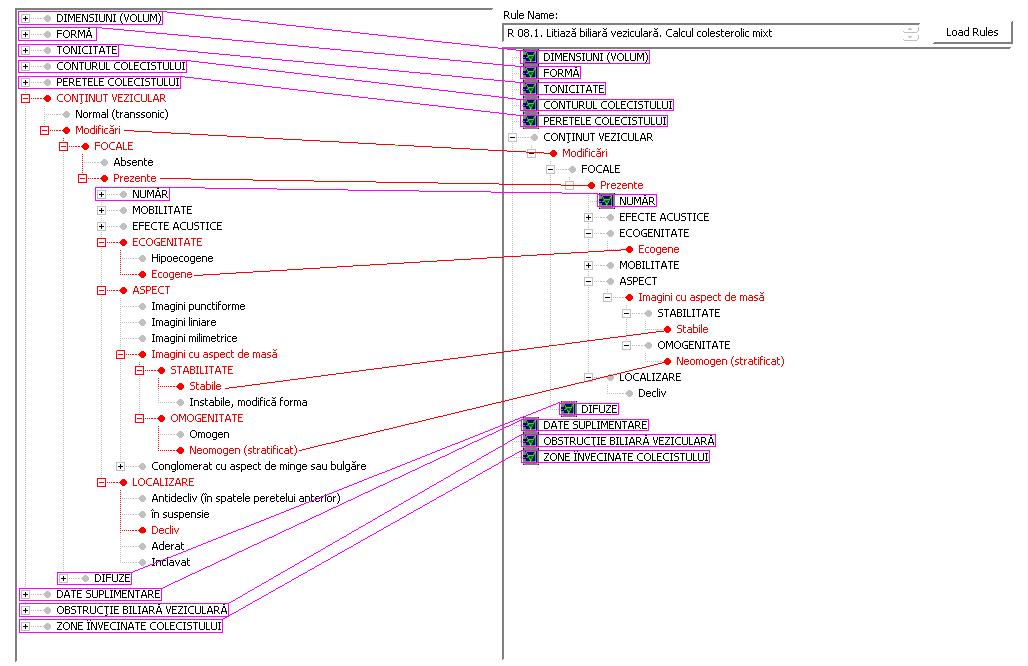 Examinarea pas cu pas
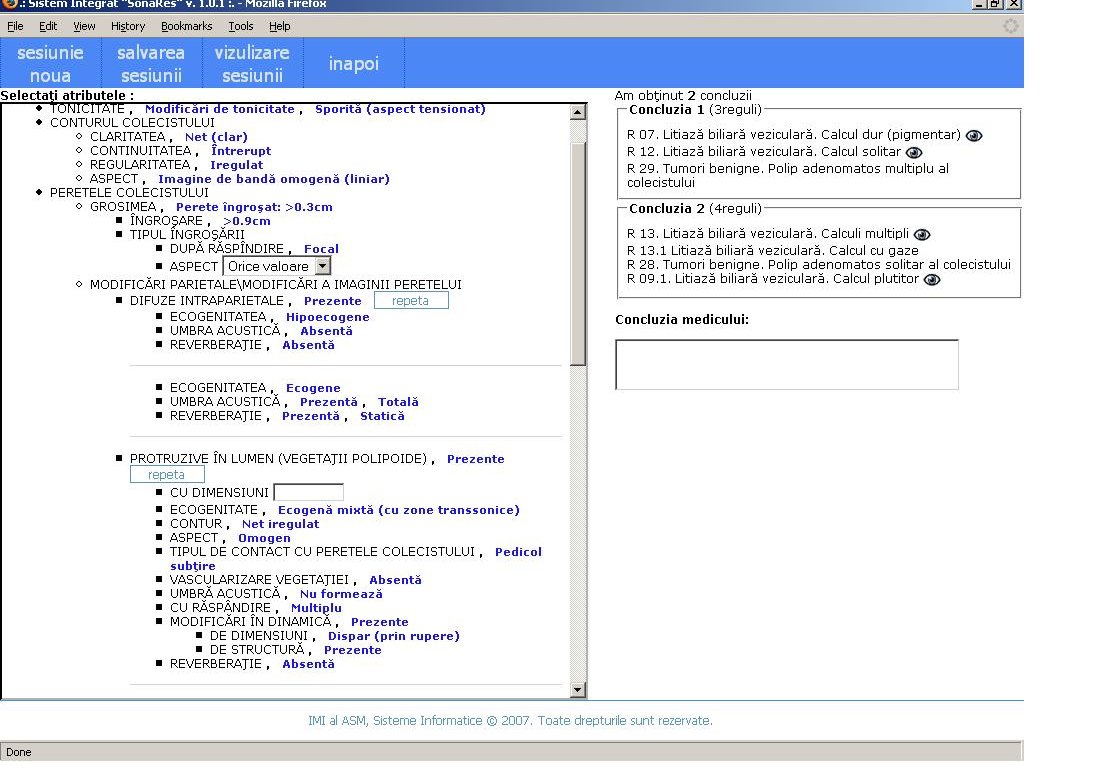 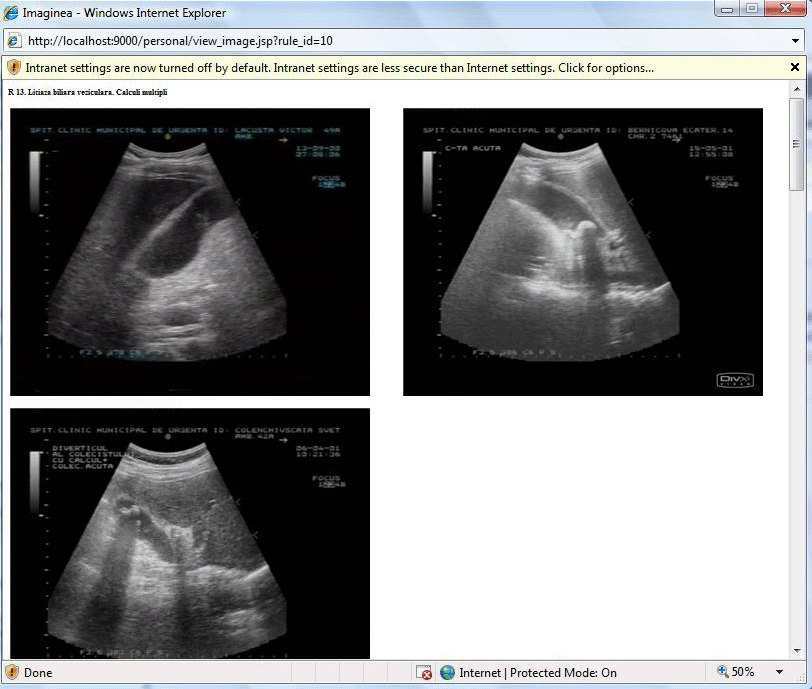 Imaginile în  baza de date
Imagini originale
Imagini procesate (utilizînd algoritmi de reducere a zgomotului, ajustarea contrastului şi instrumente pentru specificarea  regiunilor de interes,determinarea graniţei şi conturului organului ,analiza structurii şi texturii) 
Clipuri video
Marcarea zonelor de interes
Zonele de interes sunt   marcate pentru fiecare imagine
Sunt determinate  la examinarea pas cu pas prin intermediul unei interfeţe speciale 
Sunt salvate în baza de date  ca contururi
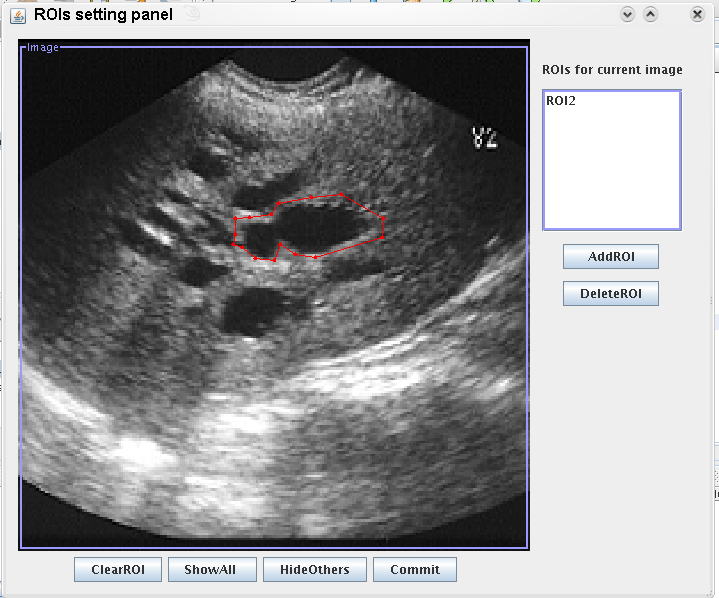 11.07.08
16
SonaRes: particularităţi
Ghidează  procesul de examinare, adaptîndu-se la  nivelul diferit de experienţă a medicului 

  Asistă elaborarea raportului asigurînd respectarea unui  standard unic 

  Previne erorile posibile  în  procesul de  examinare (gen omiterea în examinare a unor aspecte sau a unor caracteristici importante, admiterea  inacurateţii în  formularea concluziei etc.)‏
SonaRes: particularităţi
Oferă posibilitatea de  a utiliza  experienţa experţilor colectată în baza  de cunoştinţe a  sistemului, de a consulta imaginile adnotate, similare cu cele ce se examinează
  Procesarea  imaginilor capturate în scopul înbunătăţirii calităţii lor sau de a evidenţia  zone speciale sau caracteristice  
 Menţine rapoarte electronice  a investigărilor (pentru a avea posibilitatea de a observa  dinamica maladiei, de a colecta statistici etc.)‏
Poate fi utilizată în  training
SonaRes:evaluări
Evaluarea sistemului SonaRes a fost efectuată pe un grup de 87 pacienţi cu diverse colecistopatii în cadrul efectuării diagnosticului al patologiei zonei hepato-pancreato-biliare supravegheaţi la catedra Chirurgie nr.1 ”N. Anestiadi”, a Universităţii de Stat de Medicină şi Farmacie ”N.Testemiţanu” . La evaluare au participat 5 medici cu experienţă în domeniu şi 5 medici rezidenţi (începători). Medicii începători după utilizarea sistemului au demonstrat atât o sporire a acurateţei diagnosticului, cât şi rezultate mai bune în instruire. Medicii experimentaţi au menţionat  impactul major în standardizarea documentaţiei (raporturi, statistică) şi rolul de a doua opinie în cazuri dificile .

.
SonaRes:aplicații
În prezent sistemul SonaRes se utilizează în  instituția medicală Ana Maria din Chişinău și  în centrul de reciclare a medicilor ecografişti, fapt ce va contribui la obținerea de noi deprinderi a practicienilor.
SonaRes- EDU: particularităţi în instruire
Utilizează baza de cunoştinţe,imaginile stocate
a sistemului SonaRes.Are interfaţă adaptată la necesităţile instruirii.
Oferă profesorului posibilitatea de a forma cursul din module.
SonaRes- EDU oferă:
- Explicaţii, traduceri şi sinonime pentru noţiunile incluse în interfaţa de investigare, 
- imagini adnotate pentru cazuri similare,
Funcţii  ”help“ incorporate:   
- tezaur cu informaţii referitoare la   organul examinat, patologia presupusă etc.
Explicaţii asupra modului în care a fost obţinută o careva concluzie.
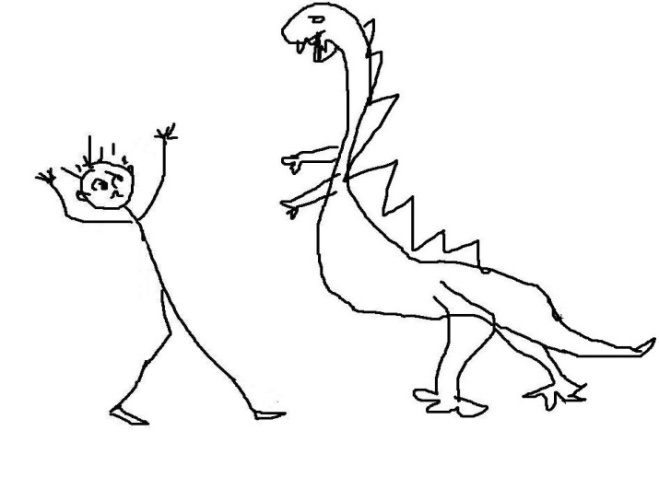 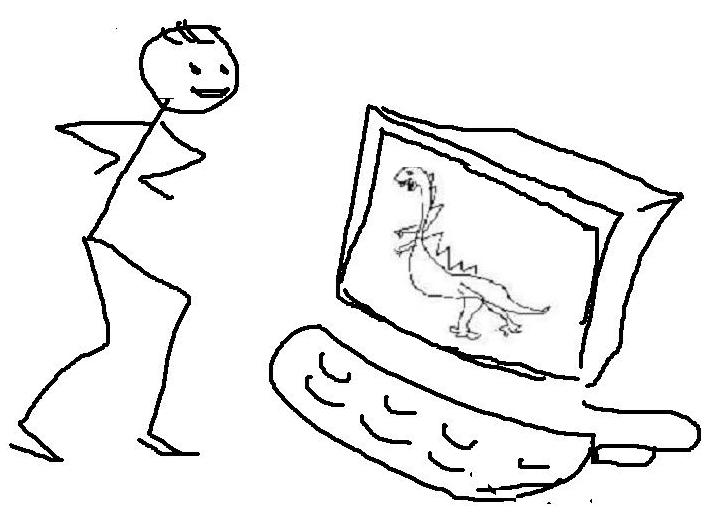 Concluzii
Problema de bază pentru utilizarea eficientă a oricărui sistem informaţional (nu numai pentru medicină), constă în  capacitatea lui de a se integra în sistemele ierarhic superioare şi în ultima instanţă  de a se înscrie în concepţia Strategiei Naţionale de edificare a societăţii informaţionale  a oricărei ţări.  Promovarea sistemelor elaborate şi în curs de elaborare  necesită o abordare atentă deoarece deja sunt exemple de sisteme care nu se vor încadra într-o concepţie unică pentru Moldova. Sistemele propuse de Institutul de Matematică şi Informatică vor  fi implementate în instituţiile sanitare  curative pe măsura acceptării lor de către managerii din domeniu iar acceptarea (sperăm) va veni în urma conştientizării posibilităţilor oferite de ele.